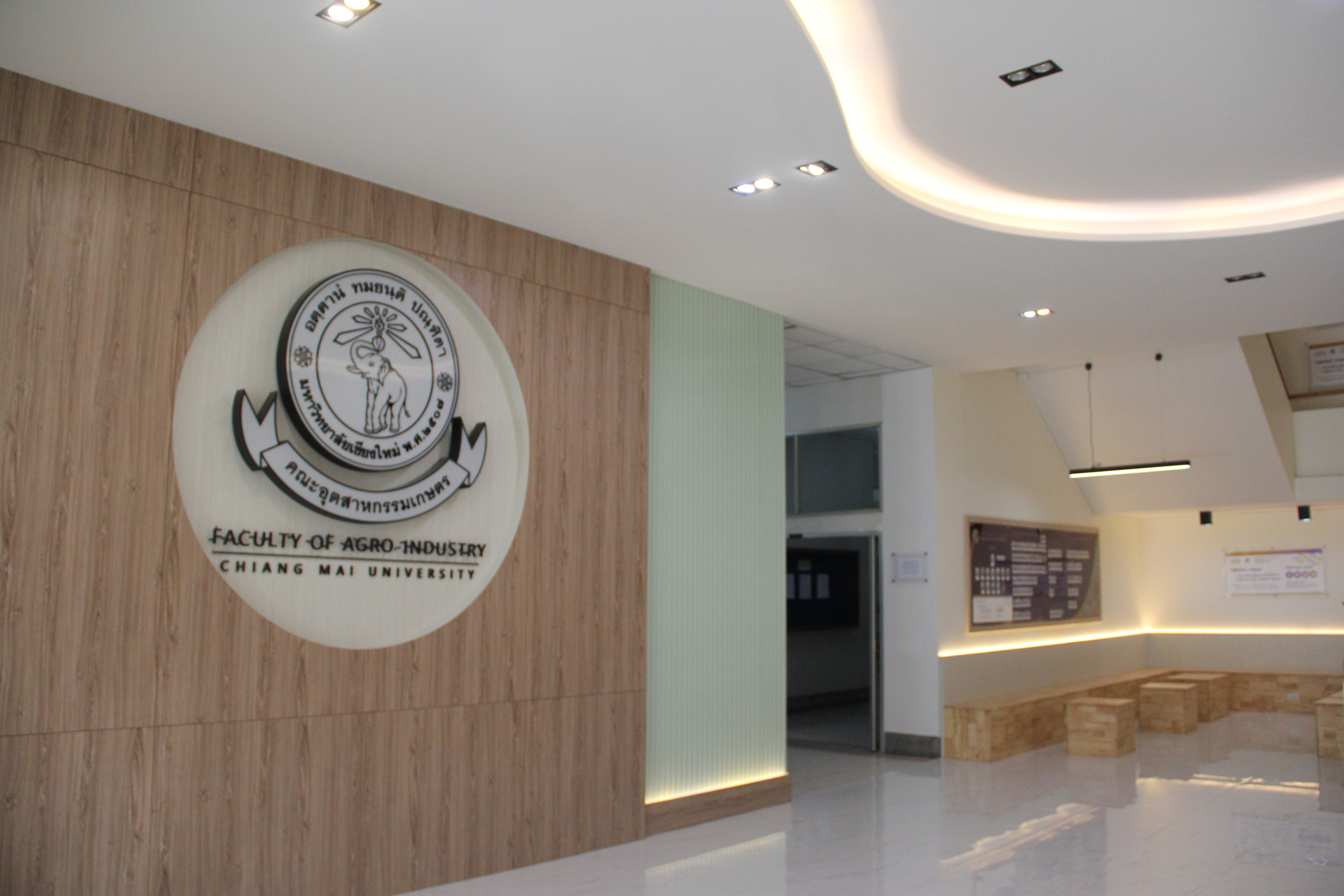 Click to add
Title
FACULTY OF AGRO-INDUSTRY, CHIANG MAI UNIVERSITY
Click to add Subtitle
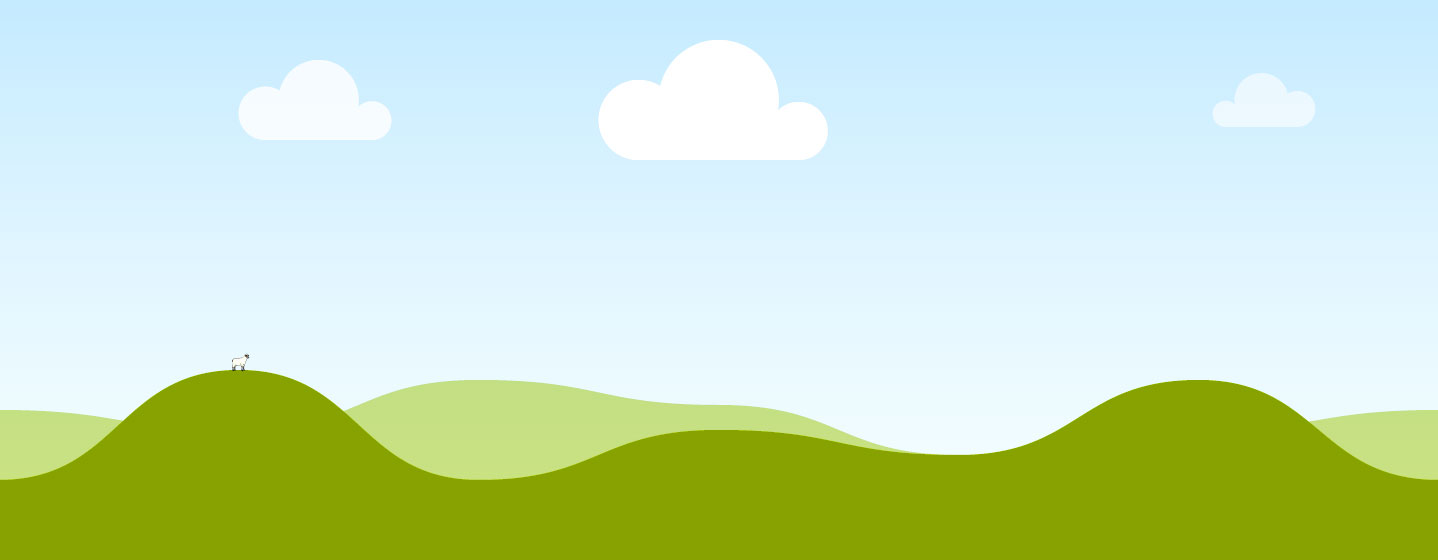 Click to add Title
Click to add Subtitle
FACULTY OF AGRO-INDUSTRY, CHIANG MAI UNIVERSITY
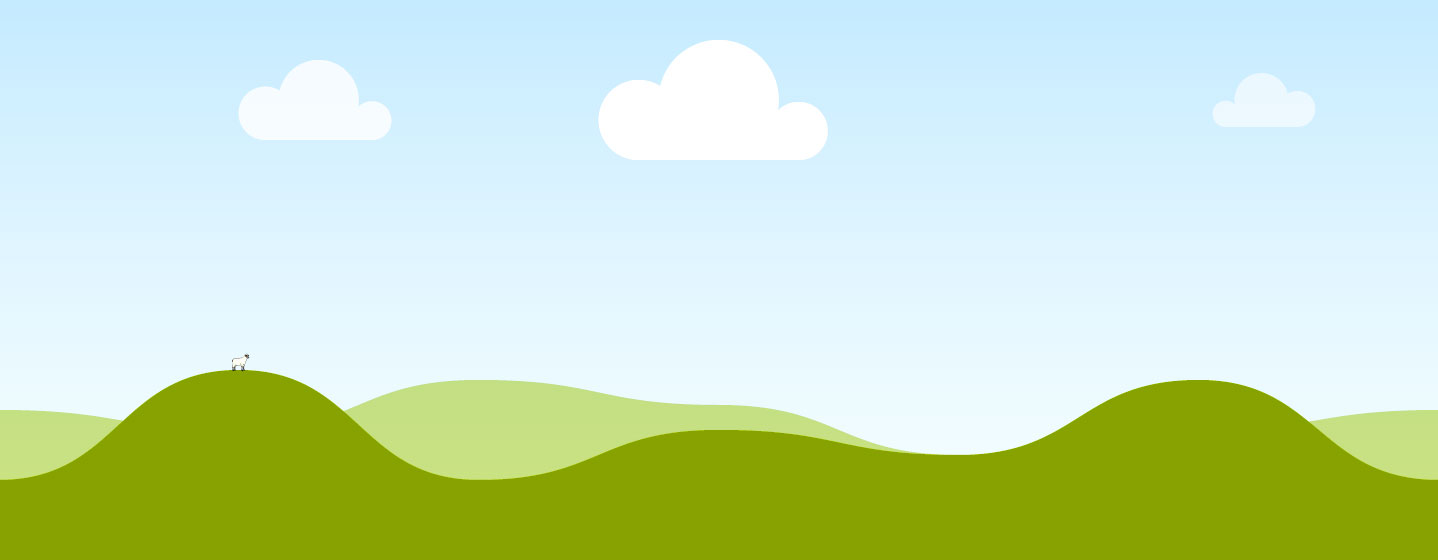 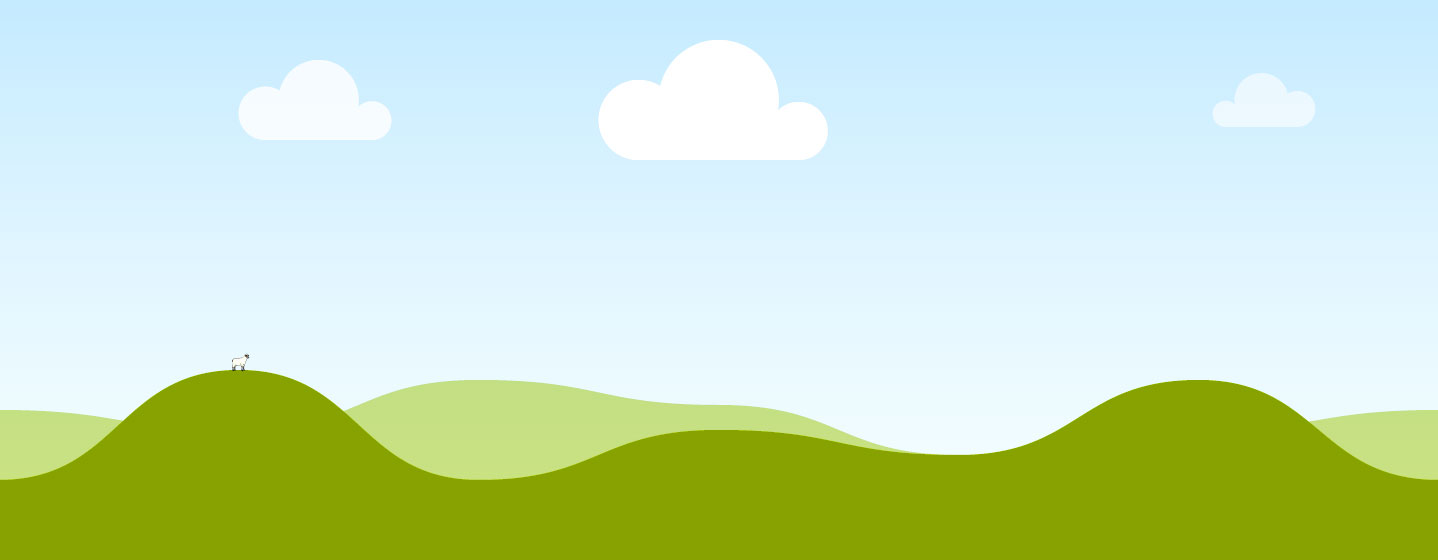 Click to add Subtitle
FACULTY OF AGRO-INDUSTRY, CHIANG MAI UNIVERSITY
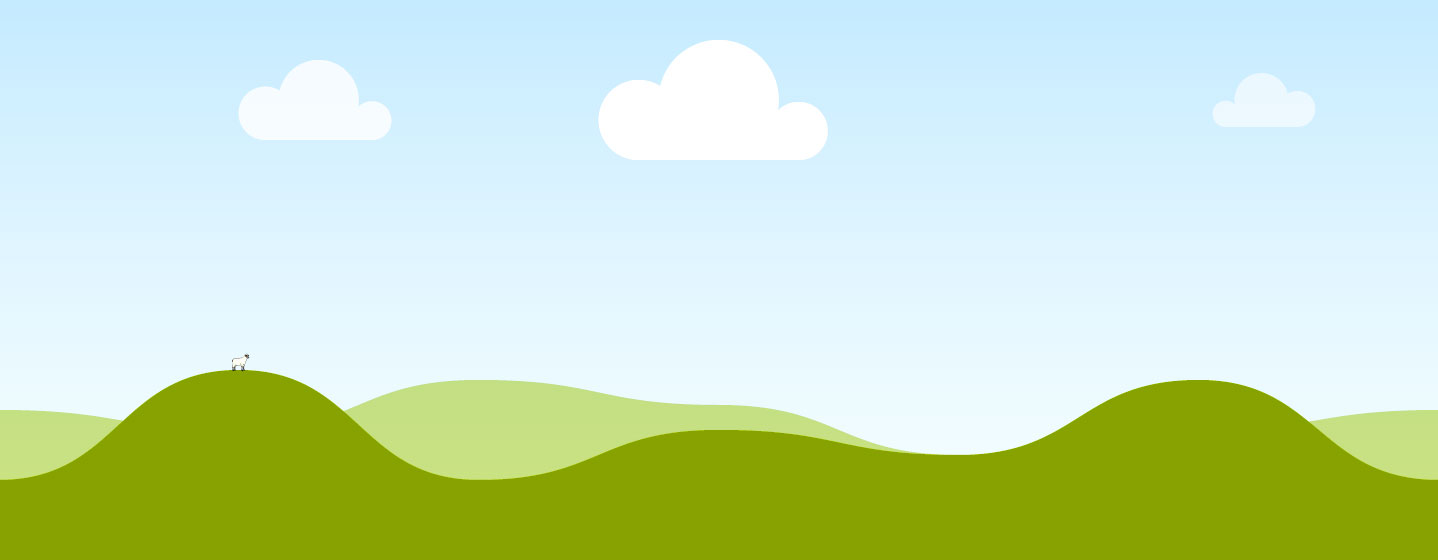 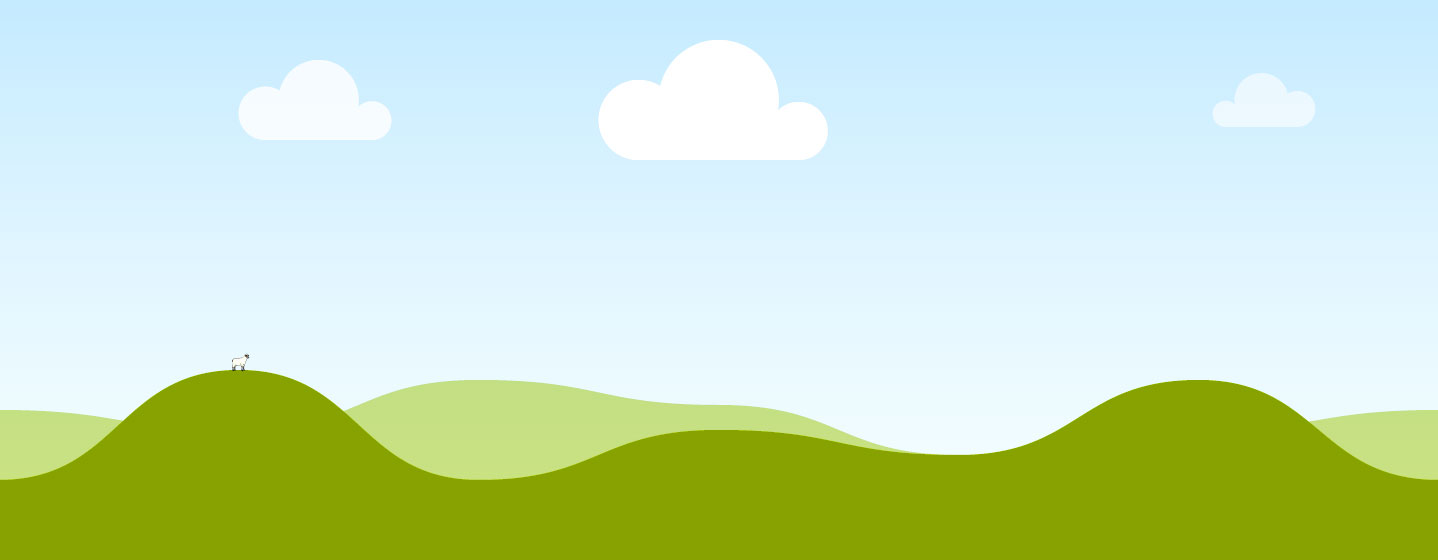 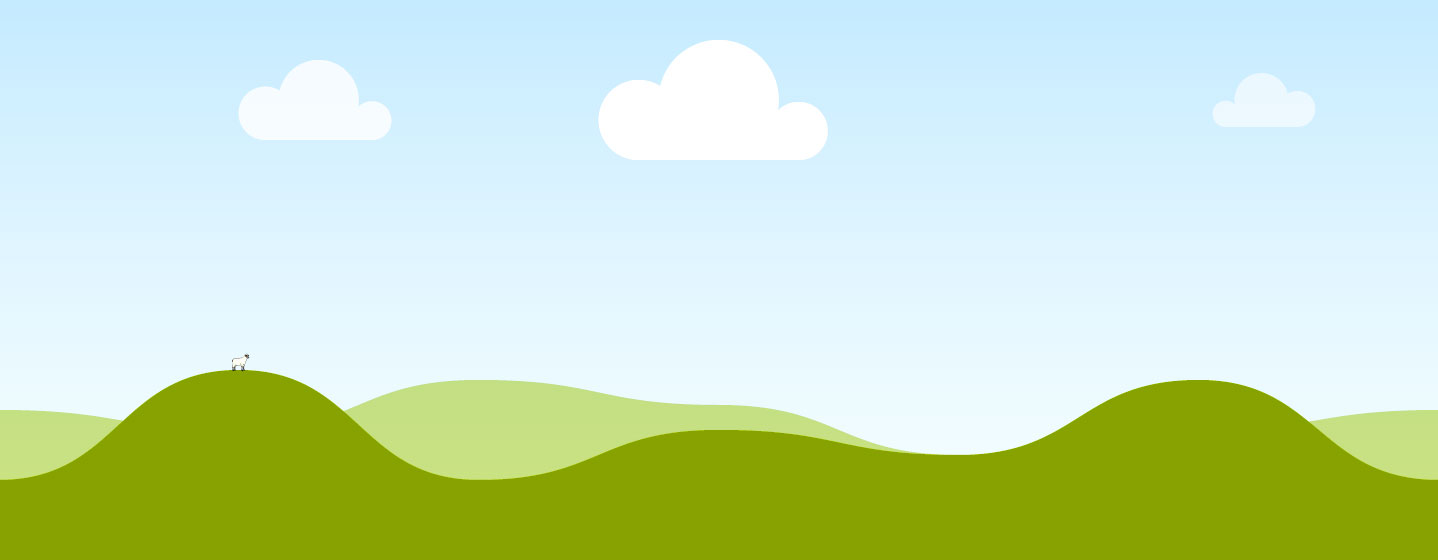 Click to add Subtitle
Click to add Title
Click to add Subtitle
FACULTY OF AGRO-INDUSTRY, CHIANG MAI UNIVERSITY
Click to add Subtitle
Click to add Subtitle
Click to add Subtitle
Click to add Subtitle
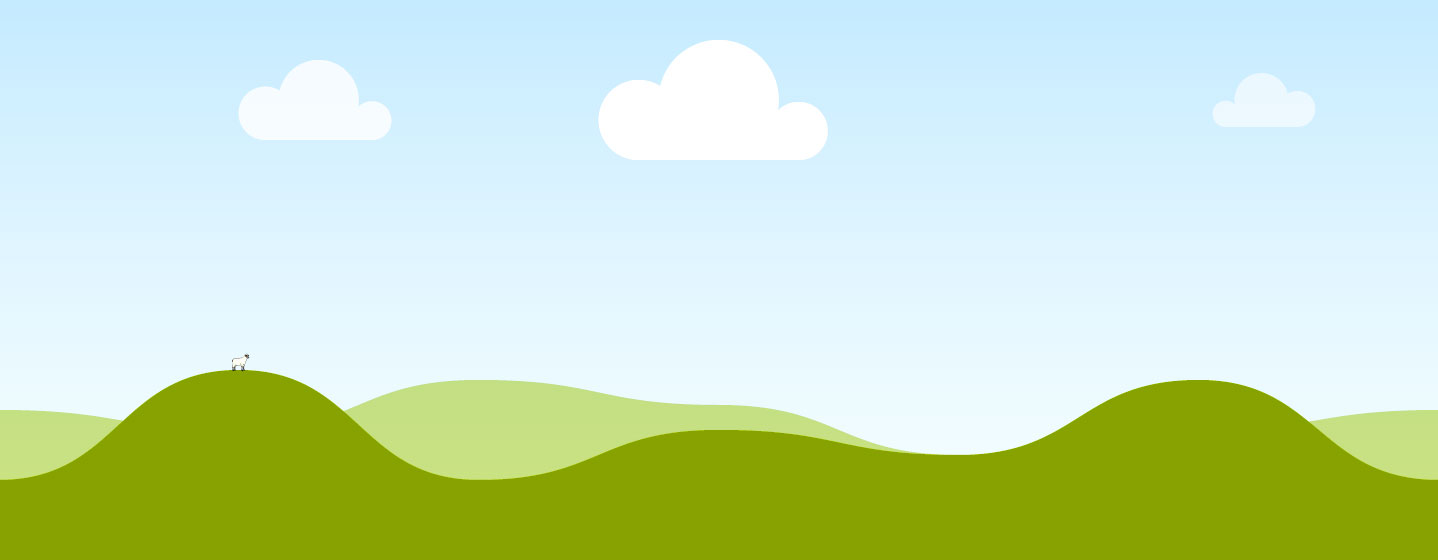 Click to add Title
Click to add Subtitle
Click to add Subtitle
FACULTY OF AGRO-INDUSTRY, CHIANG MAI UNIVERSITY
Click to add Subtitle
Click to add Subtitle
Click to add Subtitle
Click to add Title
FACULTY OF AGRO-INDUSTRY, CHIANG MAI UNIVERSITY
Click to add Subtitle
Click to add Subtitle
Click to add Subtitle
Click to add Subtitle
Click to add Subtitle
Click to add Subtitle
Click to add Subtitle
Click to add Subtitle
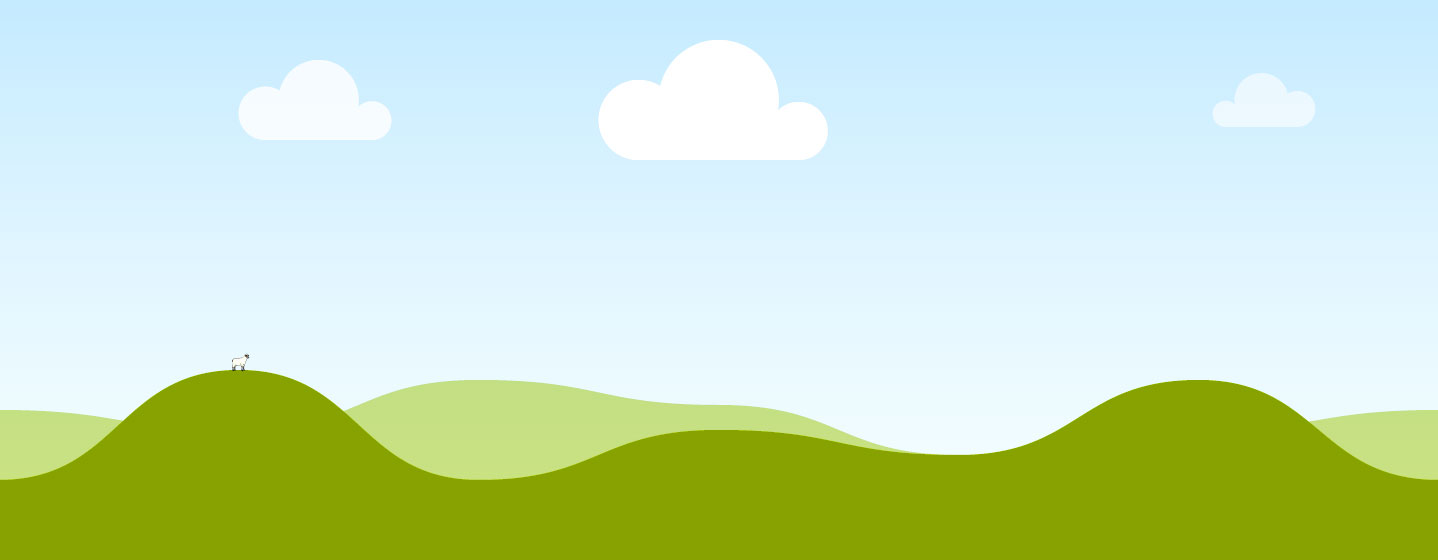 Click to add Title
FACULTY OF AGRO-INDUSTRY, CHIANG MAI UNIVERSITY
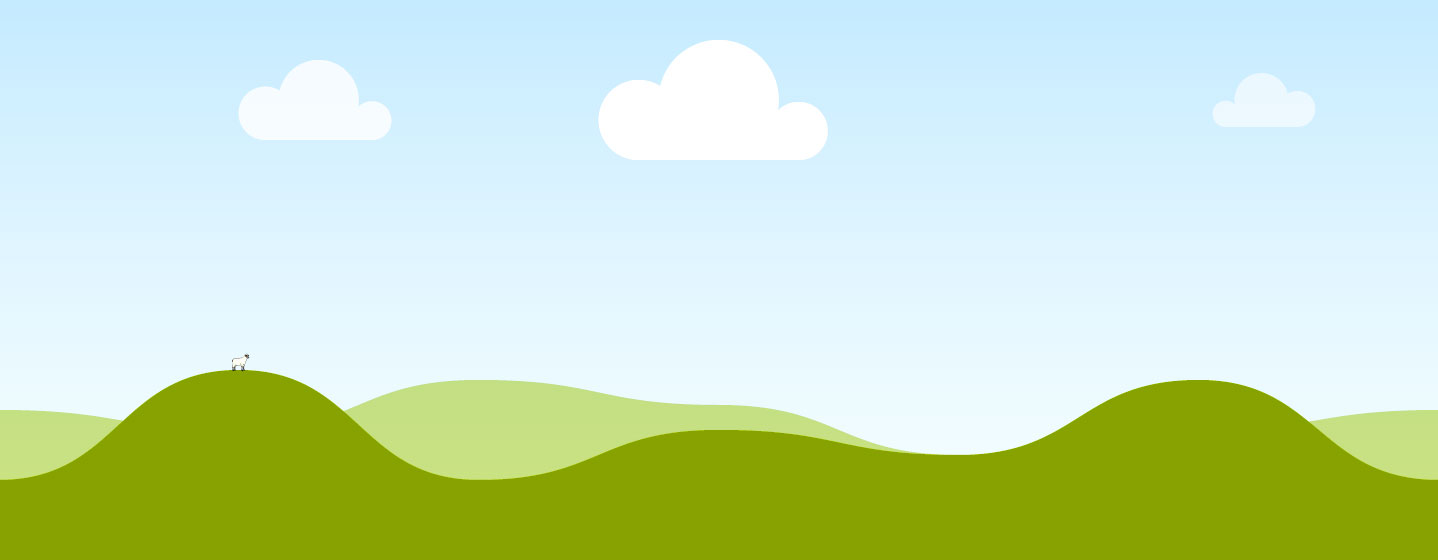 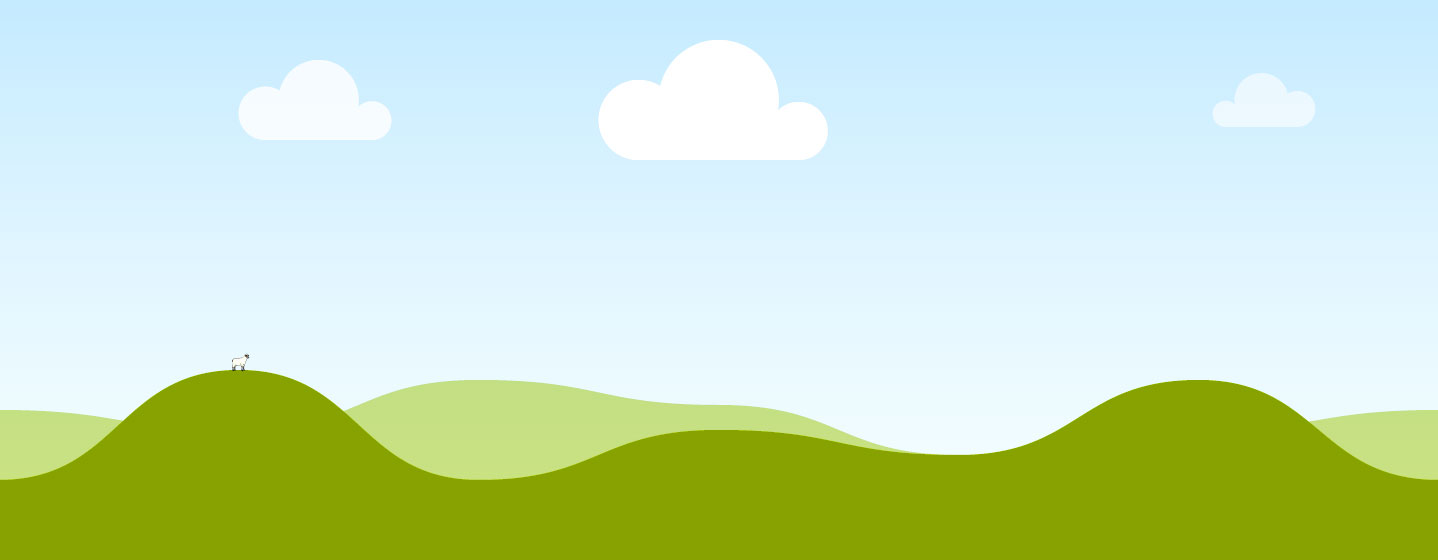 Click to add Title
FACULTY OF AGRO-INDUSTRY, CHIANG MAI UNIVERSITY
Click to add Subtitle
Click to add Subtitle
Click to add Subtitle
Click to add Subtitle